МУНИЦИПАЛЬНОЕ БЮДЖЕТНОЕ 
ДОШКОЛЬНОЕ ОБРАЗОВАТЕЛЬНОЕ УЧРЕЖДЕНИЕ
«ЦЕНТР РАЗВИТИЯ РЕБЕНКА — ДЕТСКИЙ САД № 28 «ОГОНЕК»
«МАЛЕНЬКИЕ   ФОКУСНИКИ»
ПРОЕКТПОЗНАВАТЕЛЬНО - ИССЛЕДОВАТЕЛЬСКОЙ ДЕЯТЕЛЬНОСТИ
группа №8 «Веснушки»
Воспитатели – Карташова Т.М
                         Маврина И.Н
Бердск
2021
Вид проекта: познавательно-исследовательский
Тип проекта: долгосрочный
Продолжительность реализации проекта: май-август 2021
Участники проекта: дети второй младшей группы №8 «Веснушки», воспитатели, родители.
Объект проекта: окружающая среда человека
Предмет проекта: экспериментальные исследования свойств воды и воздуха
Цель: с помощью экспериментов (опытов) сформировать представления о свойствах воды, воздуха у детей второй младшей группы.
Задачи: - Обучать детей исследовательской деятельности, развивать познавательный интерес и любознательность в процессе наблюдений за реальными природными объектами, и к практическому экспериментированию с ними;
развивать у детей способности устанавливать причинно-следственные связи на основе элементарного эксперимента и делать выводы 
расширять представления о значимости воздуха в жизни человека; развивать экологическое сознание;
обогащать словарный запас
Ожидаемые результаты:
Дети:  Проявляют интерес к миру природы, самостоятельно (или со взрослыми) формулируют вопросы и ищут на них ответы; проявляют элементарные навыки рационального природопользования.
Родители. Помогают собирать, обобщать факты, формировать собственную точку зрения детей
Интеграция образовательных областей: Социально-коммуникативное развитие; Познавательно развитие; Речевое развитие; Художественно-эстетическое; Физическое развитие.
Продукт проекта: пополнение развивающей среды, консультации для родителей; презентация проекта
ЭТАПЫ РЕАЛИЗАЦИИ ПРОЕКТА
ФОРМЫ  ОБРАЗОВАТЕЛЬНОЙ  ДЕЯТЕЛЬНОСТИ
УГОЛОК ПО ЭКСПЕРИМЕНТИРОВАНИЮ
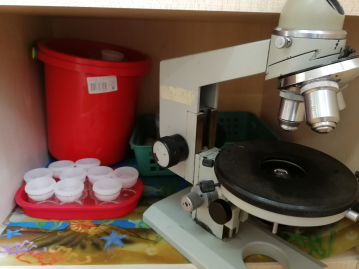 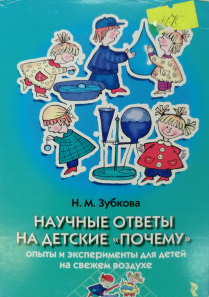 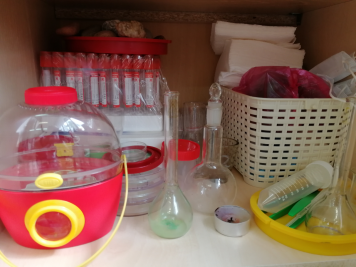 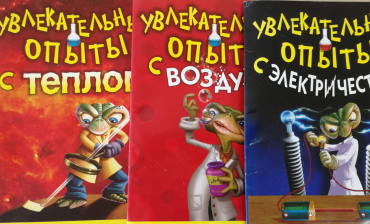 НЕВИДИМКА-ВОЗДУХНОД С ИСПОЛЬЗОВАНИЕМ ОПЫТНО-ЭКСПЕРИМЕНТАЛЬНОЙ  ДЕЯТЕЛЬНОСТИ
ВВОДНАЯ ЧАСТЬ
ВОСПИТАТЕЛЬ:
- ребята, сегодня у нас будет необычное занятие. Помните, мы с вами говорили о живой и не живой природе. Давайте вспомним, что относится к живой природе (люди, животные, растения)? 
- А что относится к не живой природе (камни, вода, воздух, почва, звёзды)? Молодцы! А сейчас внимательно послушайте загадку. Если разгадаете, то узнаете, о чём мы сегодня будем говорить на занятии.                         
- Он нам нужен, чтоб дышать,                              Чтобы шарик надувать.                              С нами рядом каждый час,                               Но невидим он для нас. ( воздух )                                         
- Правильно, это воздух. Ребята, что вы знаете и можете сказать о воздухе? Вся наша планета окутана воздушным покрывалом. Воздух – везде : на улице, в комнате, в земле, воде и даже внутри нас. Чтобы доказать, что воздух есть, мы в нашей лаборатории проведём опыты.
ЦЕЛЬ : совершенствовать представления детей о воздухе. 
ПРОГРАММНОЕ СОДЕРЖАНИЕ: - формировать представление о воздухе, его свойствах ;о роли в жизни живых существ. Развивать интерес к познавательной деятельности и экспериментированию. Развивать мышление, учить  делать выводы в процессе эксперимента. 
ОБОРУДОВАНИЕ  весы подвесные; 2 одинаковых воздушных шара; стакан с водой; трубочки для коктейлей; полиэтиленовые пакеты; зубочистки
ПРЕДВАРИТЕЛЬНАЯ РАБОТА: беседа «Живая и не живая природа»; рассматривание иллюстраций. 
МЕТОДЫ И ПРИЁМЫ : -организационный приём; -художественное слово; -уточнение, опросы, игровые приёмы; -опыты и эксперименты, как метод повышения познавательной активности. 
ОРГАНИЗАЦИЯ ДЕТЕЙ : Дети свободно располагаются вокруг стола для опытов и исследования.
ЧТО  В  ПАКЕТЕ ?
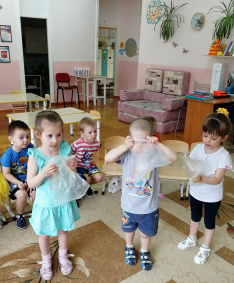 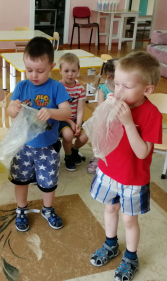 ЦЕЛЬ: обнаружить воздух.
ОБОРУДОВАНИЕ : 
полиэтиленовые пакеты

ХОД ОПЫТА
Воспитатель:
Возьмите со стола полиэтиленовые пакеты рассмотрите пустой пакет.
Что находится в пакете?
ПРОБЛЕМНАЯ СИТУАЦИЯ
 Наберите в пакет воздух и закрутите его, чтобы он стал упругим. А сейчас что в пакете?
РЕЗУЛЬТАТ. Дети наполняют пакеты воздухом, и зажимают их руками Открывают пакет и показывают, что в нём ничего нет. Обращают внимание на то, что когда открыли пакет, тот перестал быть упругим.
Почему казалось, что пакет пустой?  
ВЫВОД: 
- Воздух прозрачный, невидимый, легкий.
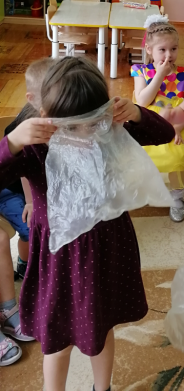 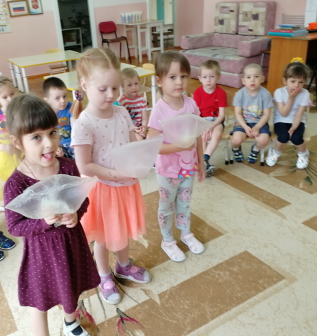 ВОЗДУХ ЛЕГЧЕ   ВОДЫ
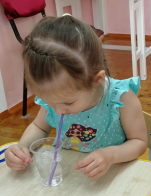 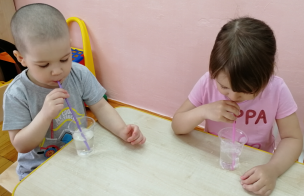 ЦЕЛЬ: формировать представление о том, что внутри человека есть воздух, и его можно обнаружить.
ОБОРУДОВАНИЕ : 
-  Стаканы с водой, трубочки
ХОД ОПЫТА
Воспитатель:
Перед вами стаканы с водой и трубочки  для коктейля.
 Подуйте в трубочку, подставив ладонь под струю воздуха. Что почувствовали? Откуда берется ветерок?
ПРОБЛЕМНАЯ СИТУАЦИЯ. - Вставьте трубочки в воду и подуйте в них. Что вы видите? Что выходит  из воды с пузырьками? Откуда он берётся?
РЕЗУЛЬТАТ. Дети обнаруживают воздух внутри себя 
ВЫВОД: Человек дышит воздухом. Он попадает внутрь человека при вдохе. Его можно не только почувствовать, но и увидеть. Для этого нужно опустить трубочку в воду и подуть. Из трубочки выходит воздух, он легкий, поднимается через воду вверх пузырьками и лопается.
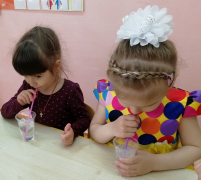 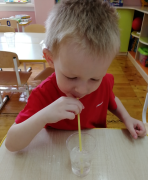 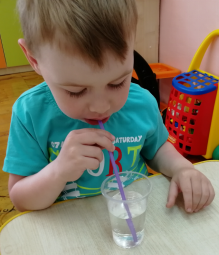 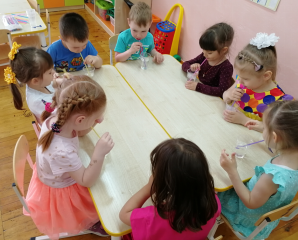 КАК   ПОЙМАТЬ ВОЗДУХ
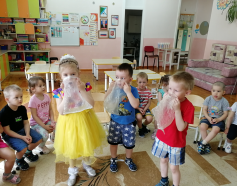 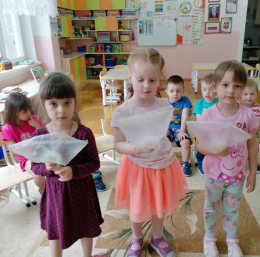 ЦЕЛЬ: выявить, что воздух прозрачный, невидимый, бесцветный, не имеет формы. 
ОБОРУДОВАНИЕ : 
полиэтиленовые пакеты

ХОД ОПЫТА
Воспитатель: - Возьмите со стола полиэтиленовые пакеты и попробуйте поймать воздух.
ПРОБЛЕМНАЯ СИТУАЦИЯ. 
- Закрутите пакеты. Что произошло с пакетом? Что в нем находится? 
Какой он? Вы его видите? 
РЕЗУЛЬТАТ. - А теперь посмотрите на свою руку через пакет. Вы видите руку?
Попробуйте сдавить пакет. Почему не получается? Давайте проверим. Возьмите острую палочку и осторожно проколите пакет. Поднесите его к лицу и нажмите на  него руками. Что вы чувствуете? Так выходит воздух
  
ВЫВОД: - Воздух прозрачный, невидимый, бесцветный, не имеет формы. Мы его не видим, но чувствуем.
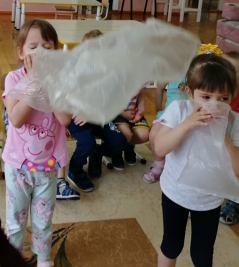 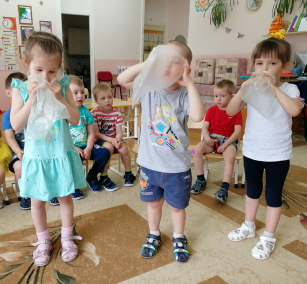 Эксперименты вместе с родителями. СЛАЙМ
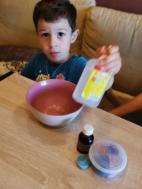 ЦЕЛЬ: 
- выяснить правила изготовления массы желеобразной консистенции для создания игрушки слайм, в домашних условиях
ИНГРЕДИЕНТЫ : 
Вода ½ стакана, клей ПВА – 1 столовая ложка, пена для бритья – 1 чайная ложка и тетраборат натрия – 0.5 чайной ложки, блестки, легкий пластилин, пищевой краситель
ХОД ОПЫТА
- клей 1 ст.л. выльем в миску. Добавим 1 ч.л. пены для бритья. Пена дает слайму эластичность. Перемешиваем. Капнем несколько капель красителя и немного помнем его в руках. Вливаем загуститель. Как только масса начнет отлипать от стенок миски – слайм можно брать в руки и вымешивать вручную . Добавляем блестки и пластилин
ВЫВОД:
Изготовить слайм в домашних условиях возможно, но при добавлении тетрабората натрия требуется помощь взрослых.
 Жидкая масса загустела
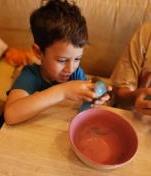 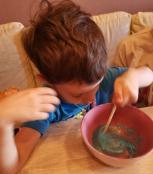 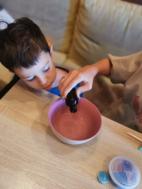 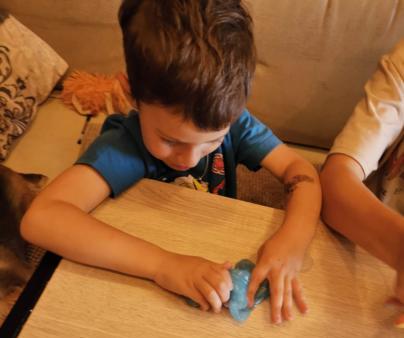 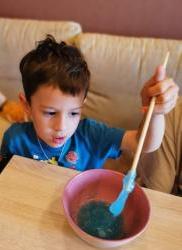 Эксперименты вместе с родителями. МОРОЖЕНОЕ
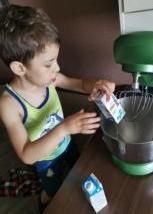 ЦЕЛЬ: 
Выяснить, возможно ли приготовление мороженого в домашних условиях
ОБОРУДОВАНИЕ И ИНГРЕДИЕНТЫ : 
- Сливки 2 пачки по 0,5л «Пармалат», 1 банка сгущенное молоко, ягоды, планетарный миксер, формы силиконовые, морозильник
ХОД ОПЫТА
- Охлажденные сливки взбить миксером сначала на низких оборотах, затем максимальных. Добиваемся получения устойчивых пиков. Постепенно вливаем сгущенку и взбиваем еще 5 минут. Перекладываем в формы, добавляем ягоды, и убираем в морозилку на 3 часа.
ВЫВОД:
приготовить мороженое в домашних условиях можно, имея соответствующие ингредиенты и оборудование
Жидкие сливки превратились в лед
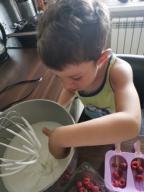 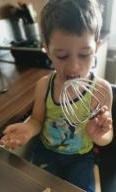 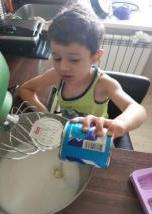 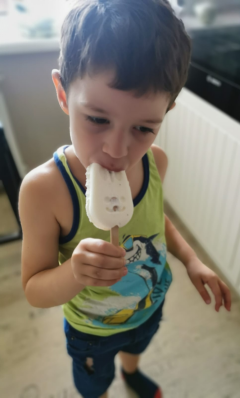 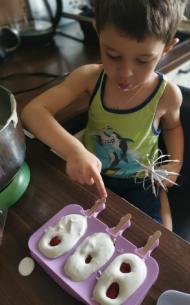 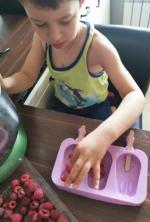 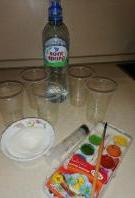 Эксперименты вместе с родителями. РАДУЖНАЯ ВОДА
ЦЕЛЬ: Получить радугу в домашних условиях
ИНГРЕДИЕНТЫ : 
вода, 4 пластмассовых стаканчика, сахар, краски и кисти, чайная ложечка, шприц (импортный)
ХОД ОПЫТА
- В стаканах с водой растворяем краски разного цвета . Добавляем в них сахар: в оранжевый не добавлять, в красный -1 ч. л., в зеленый- 2ч.л., в синий -3ч.л. Шприцом набираем красную краску, опускаем его на дно в стакан с желтой краской и медленно выдавливаем. Так  же с зеленой и синей краской Если вливать новую порцию окрашенной воды поверх предыдущей очень аккуратно, то вода не смешается, а разделится на слои из-за разного содержания сахара в воде, то есть из-за разной плотности воды. Получается «радуга в стакане», т. е. несколько слоёв цветной воды не смешивающиеся между собой
ВЫВОД: 
- Чем больше сахара, тем выше плотность воды и тем ниже этот слой будет в стакане. Жидкость оранжевого цвета без сахара, окажется на самом верху.
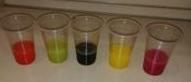 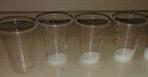 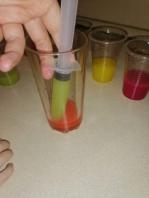 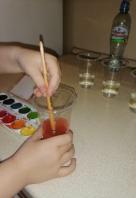 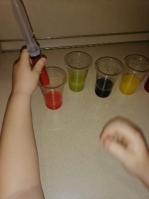 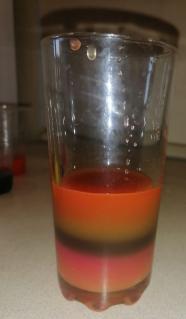 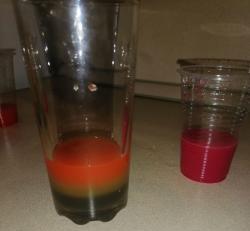 Эксперименты вместе с родителями. ВОЗДУШНЫЙ ВЕЕР
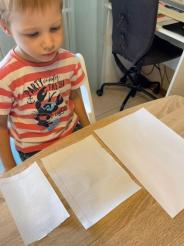 ЦЕЛЬ: ощутить давление воздуха при помощи веера

ОБОРУДОВАНИЕ : 
Альбомный и тетрадный листы, 1/2 тетрадного листа

ХОД ОПЫТА
Сделали 3 веера (маленький, средний, большой). Проверили, какой веер создает при обмахивании самый сильный поток воздуха (большой)

ВЫВОД:
- Самый большой веер создает самый сильный поток воздуха
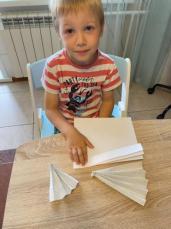 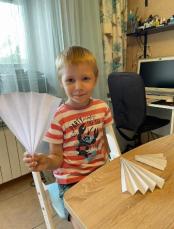 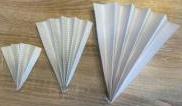 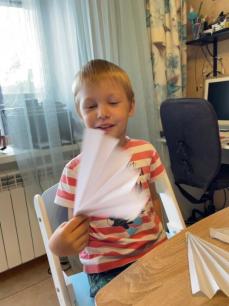 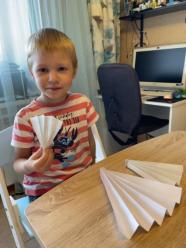 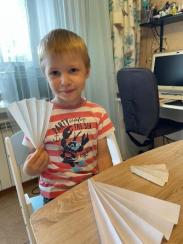 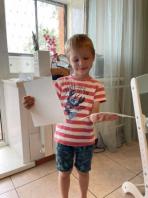 Эксперименты вместе с родителями. ЧТО  БЫСТРЕЕ  УПАДЕТ
ЦЕЛЬ: исследование падения различных предметов в воздухе
ОБОРУДОВАНИЕ : 
- 2 тетрадных листа, 1 смятый лист, монета, бумажный круг диаметром монеты
ХОД ОПЫТА
В одну руку взяли монету, в другую кружок из бумаги., бросили одновременно на пол. Монетка упала быстрее бумажного листа
Взяли лист и скомканный лист, бросили одновременно. Скомканный лист упал быстрее прямого.
Взяли 2 тетрадных листа, 1 вертикально, другой горизонтально, бросили. Упал первым вертикальный лист
ВЫВОД:
- листку бумаги горизонтальному труднее, чем монете, преодолеть сопротивление воздуха, т. к. поверхность его больше, чем у других предметов
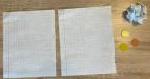 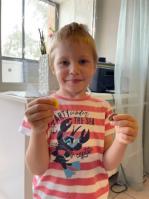 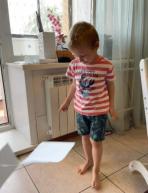 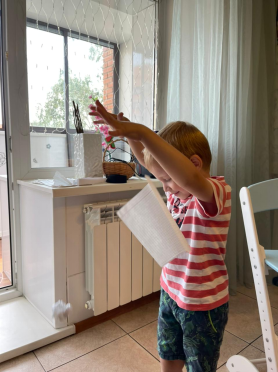 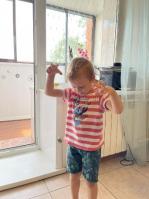 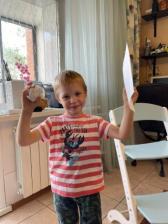 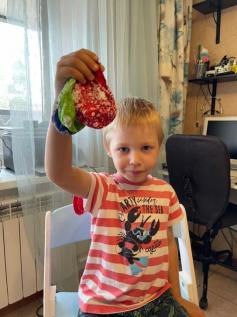 Эксперименты вместе с родителями. РЕАКТИВНЫЙ ВОЗДУХ
ЦЕЛЬ: наблюдать реактивную силу воздуха

ОБОРУДОВАНИЕ : 
Воздушные шарики

ХОД ОПЫТА
Надули шарики, и не завязывая, отпустили. Шарики летали в разные стороны, вверх и вниз

ВЫВОД:
- воздух, вырываясь из отверстия, толкает шарик в противоположную сторону и заставляет лететь
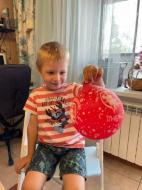 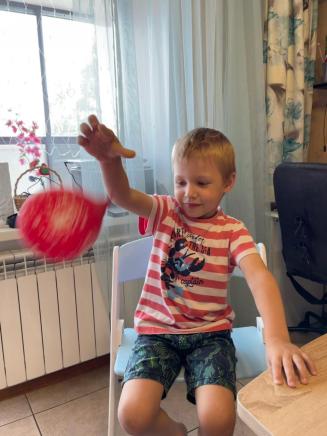 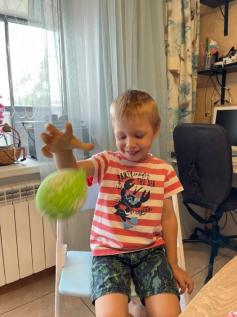 Эксперименты вместе с родителями. ВОЗДУХ ТОЛКАЕТ ПРЕДМЕТЫ
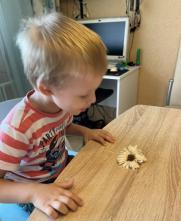 ЦЕЛЬ: убедиться в том, что при помощи воздуха можно передвигать предметы
ОБОРУДОВАНИЕ : 
- сухоцвет, кружок бумажный, карандаш, кубик, монетка, книжка
ХОД ОПЫТА
Дули на каждый предмет и наблюдали, какой из них можно сдуть с места.
Сухоцвет и кружок сдвинулись с места легко, карандаш недалеко; монетка, книжка и кубик не сдвинулись с места
ВЫВОД:
- При помощи воздуха можно сдвигать легкие предметы, но не тяжелые
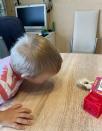 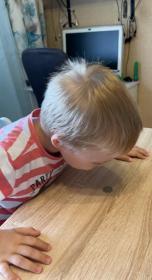 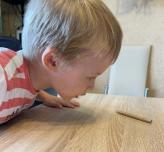 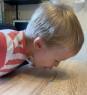 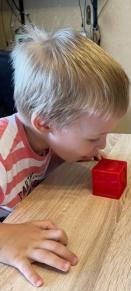 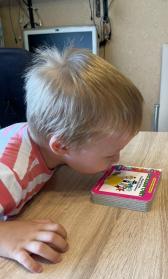 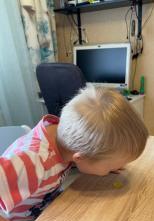 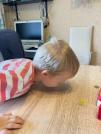 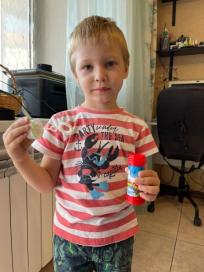 Эксперименты вместе с родителями. ВОЗДУХ  И ВЕТЕР,  ОДНО И  ТО  ЖЕ?
ЦЕЛЬ: исследование перемещения воздуха в пространстве

ОБОРУДОВАНИЕ : 
Мыльные пузыри

ХОД ОПЫТА
Надували пузыри около открытого балкона, залетевший ветер с улицы перемещал пузыри по комнате. Надували пузыри на улице, наблюдали, как ветер перемещал пузыри  в разные стороны (вверх, вниз, вправо, влево)

ВЫВОД:
- Пузыри легкие, и ветер (двигающийся воздух) может легко их перемещать. Воздух перемещается в разных направлениях, образуя ветер
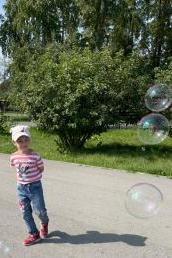 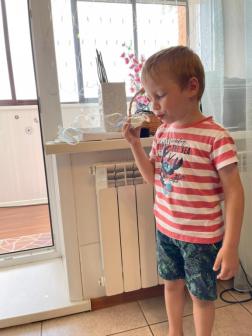 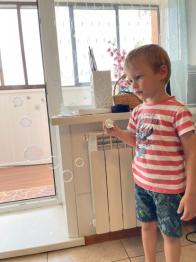 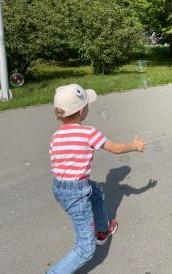 БЛАГОДАРЮ ЗА  ВНИМАНИЕ !
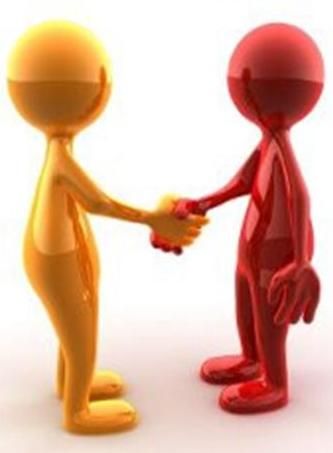 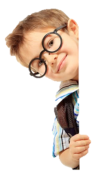